Better service through leaving people out
John mack freeman – October 2, 2014
The problem
You want to be involved in parts of your community, but you have no idea where to begin
You’ve been trying out new programs, but nothing is seeming to stick
There are certain communities in your service area you just can’t reach
There is only so much money in the budget, and I want to do it all.
Segment marketing
Breaking down a community into smaller chunks so that they are easier to handle.
Mass marketing is dead
Long live the segmented market.
Why Segment?
Diversity
High community expectations
Better patron targeting
Better patron retention
Better return on investment
The segment marketing process
Build a patron profile
Discover what your patron needs
Explore how you can meet that patron need
Inform the patron how you have solved their problem
Case Study: Cleve J. Fredricksen library
Noticed community change
Defined audience that they wanted to target:
CSAs
Farmers
Members of slow food movement
Interested community members
Developed festival to engage audience
Case Study: Cleve J. Fredricksen library
Used targeted marketing to make library accessible
Became “destination of choice” for slow food members in the community
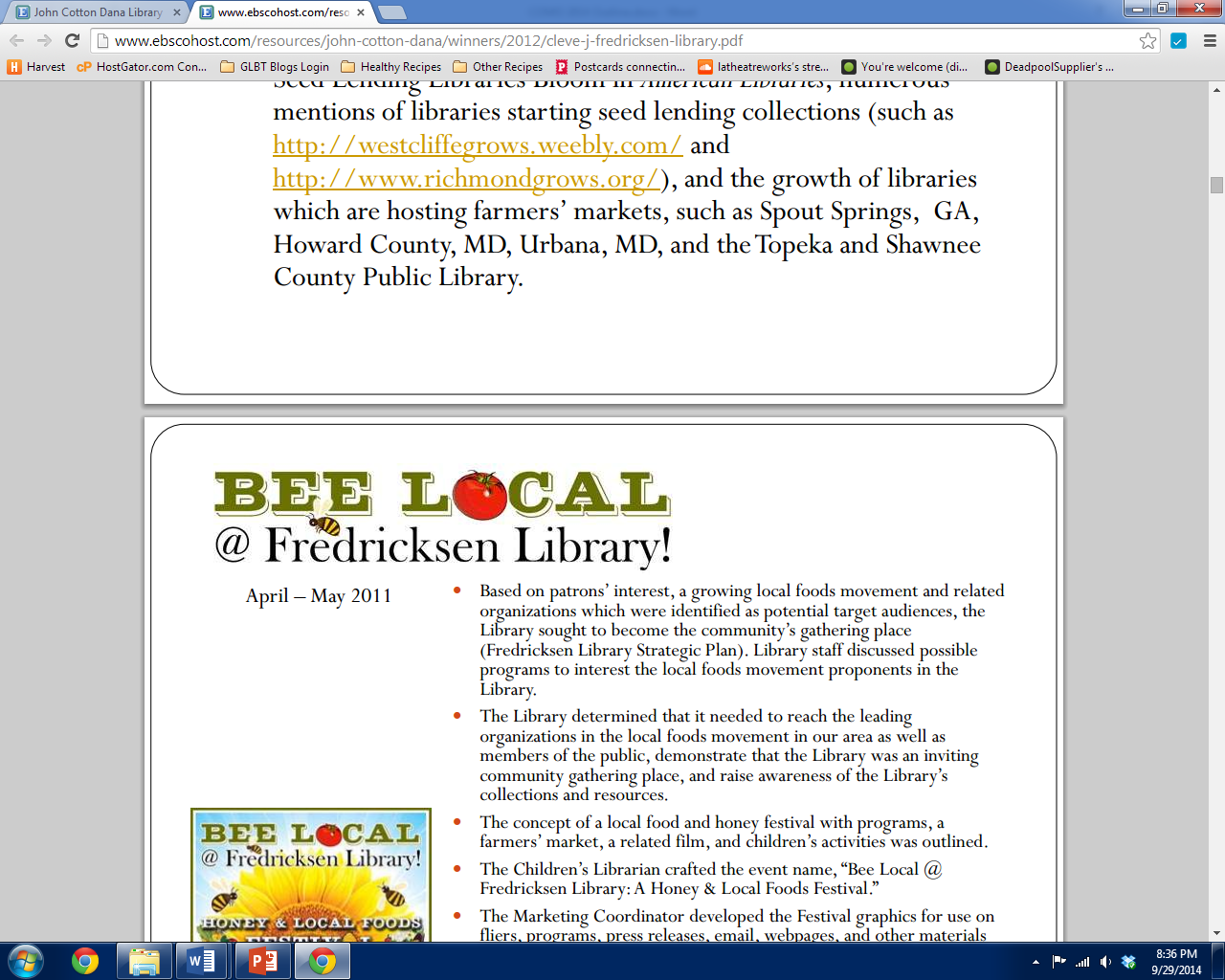 Local Case Study: Probationer Paul and Polly
25-40
Recent probationer or parolee with geographic family or friend ties to the community. 
Has one young child. 
Most likely recovering from drug abuse. 
Unemployed. 
Lacks a GED. 
In program to turn life around that is providing structure.
Photo credit: Boyce Duprey
Local Case Study: Probationer Paul and Polly
Lack of transportation
Lack of official ID
Mistrustful of authority figures
Most of their connections to the system have been negative
They lack the skills and knowhow to overcome their situation
Overwhelmed by new information in life
Photo credit: Boyce Duprey
Local Case Study: Assisted Living Alice
75
Female
White
Lives in residential senior community
Connected to friends but spends some time alone
Poor eyesight
Lacks own car
Photo credit: Tanel Teemusk
Local Case Study: Assisted Living Alice
Alice has limited access to transport 
Alice may have limited short-term memory 
Alice has some sight issues but is not blind
Alice functions best when things arrive on a regular schedule
Alice has not kept up with publishing, but she wants to read something new
Photo credit: Tanel Teemusk
Models Of Access
Traditionally, access has two parts:
Providing services
Removing barriers to people getting to services

New third part of access:
People must know what services are being offered
Do I have to leave people out?
A shocking title, but a little misleading
A library can’t focus on everyone at once
Everyone gets a turn

Remember, marketing is not a zero-sum game!